Review your WA Passport with your line manager
Sometimes adjustment needs change. Having regular reviews will ensure your current adjustment or support needs are being fully met.
When you should share your workplace adjustment needs
If you have had a change of job role, line manager, or personal circumstances, this will ensure your support needs are met.
Preparing for a workplace adjustment conversation
Decide what information you feel comfortable sharing with your line manager about your workplace barriers. Do you know what adjustments or support you might need?
Describing your workplace barriers
What are these, and how do they affect you at work? Sharing this with your line manager can help them to put the right support in place.
Complete and share your WA Passport
This is your record of the adjustments and support measures you agreed with your line manager. Sign and share this helpful reminder with them.
Workplace Adjustments (WA) Conversation Map
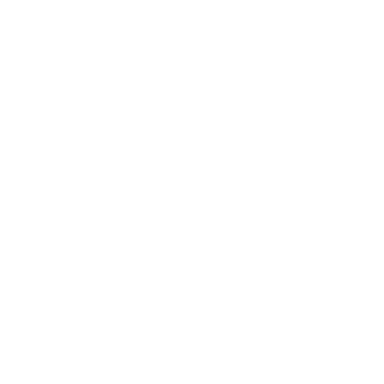 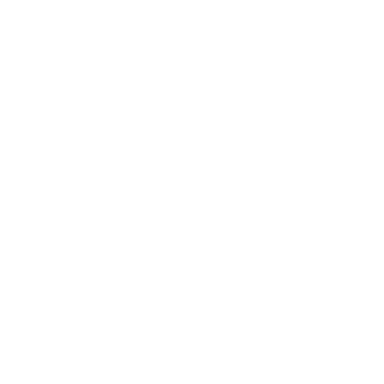 What else is needed? 
Here are a few examples: new or additional soft or hard adjustments, OH referral advice, specialist software or training, coaching/mentoring, or a buddy?
Key considerations

What would make things easier for you at work? What’s already in place? How do you manage any similar barriers outside of work?
Implementing your workplace adjustments
Once your line manager fully understands your adjustment and support needs they will put these in place per your department’s WA guidance.